Внутригородское муниципальное образование Санкт-Петербурга муниципальный округ Васильевский
Отчет за 2023 год
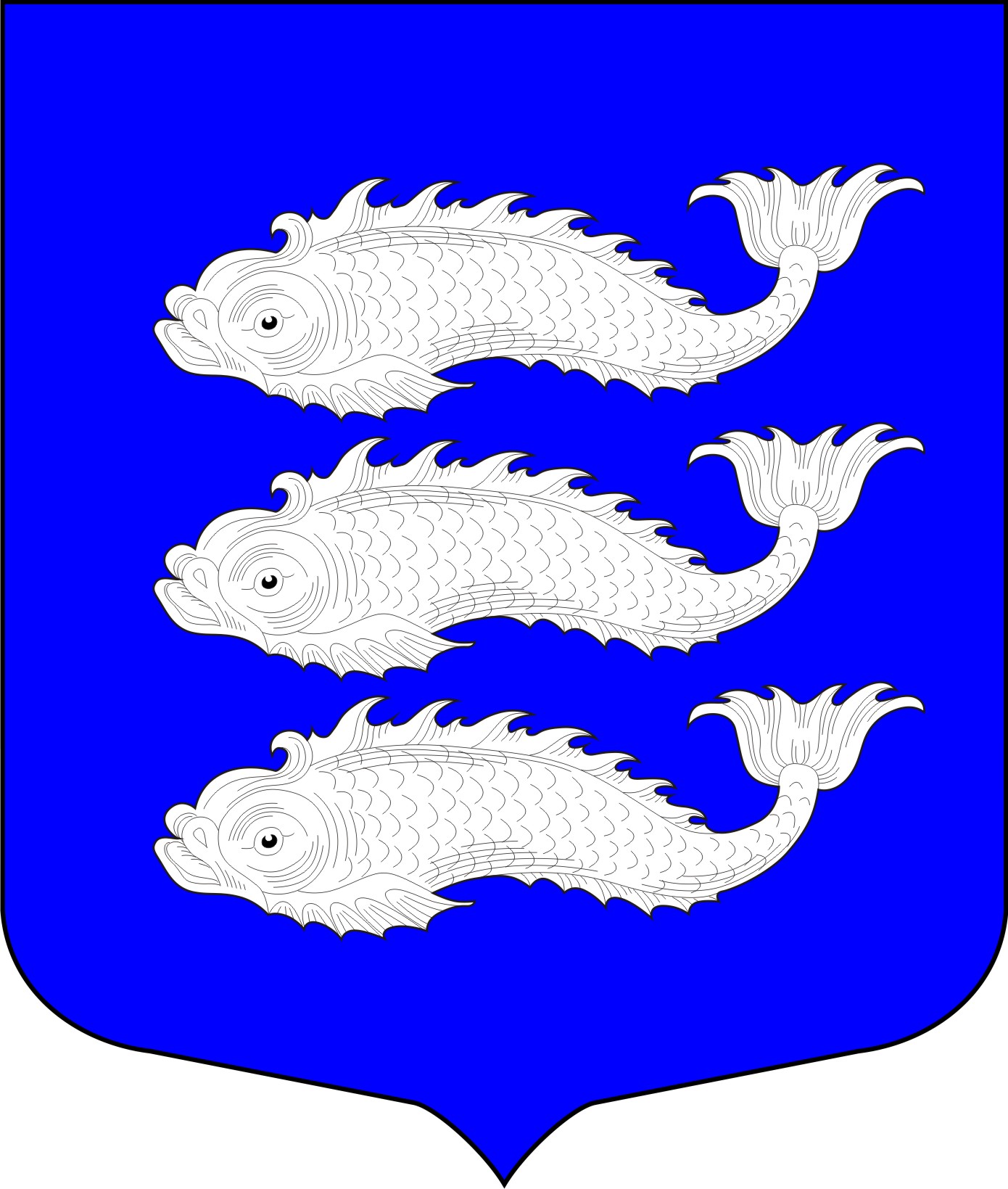 Для граждан
Оглавление
Ведомственные целевые программы МО Васильевский за 2023 год:
Структура ведомственных целевых программ                                                                     3
Исполнение ведомственных целевых программ                                                                 4
Динамика исполнения ведомственных целевых программ                                               7
Доходы бюджета МО Васильевский за 2023 финансовый год:
Структура доходов бюджета                                                                                                      9
Исполнение доходов бюджета                                                                                                10
Динамика доходов бюджета                                                                                                    11
Расходы бюджета МО Васильевский за 2023 финансовый год:
Структура расходов бюджета                                                                                                  12
Исполнение расходов бюджета                                                                                              13
Динамика расходов бюджета                                                                                                  14
Контактная информация                                                                                                            15
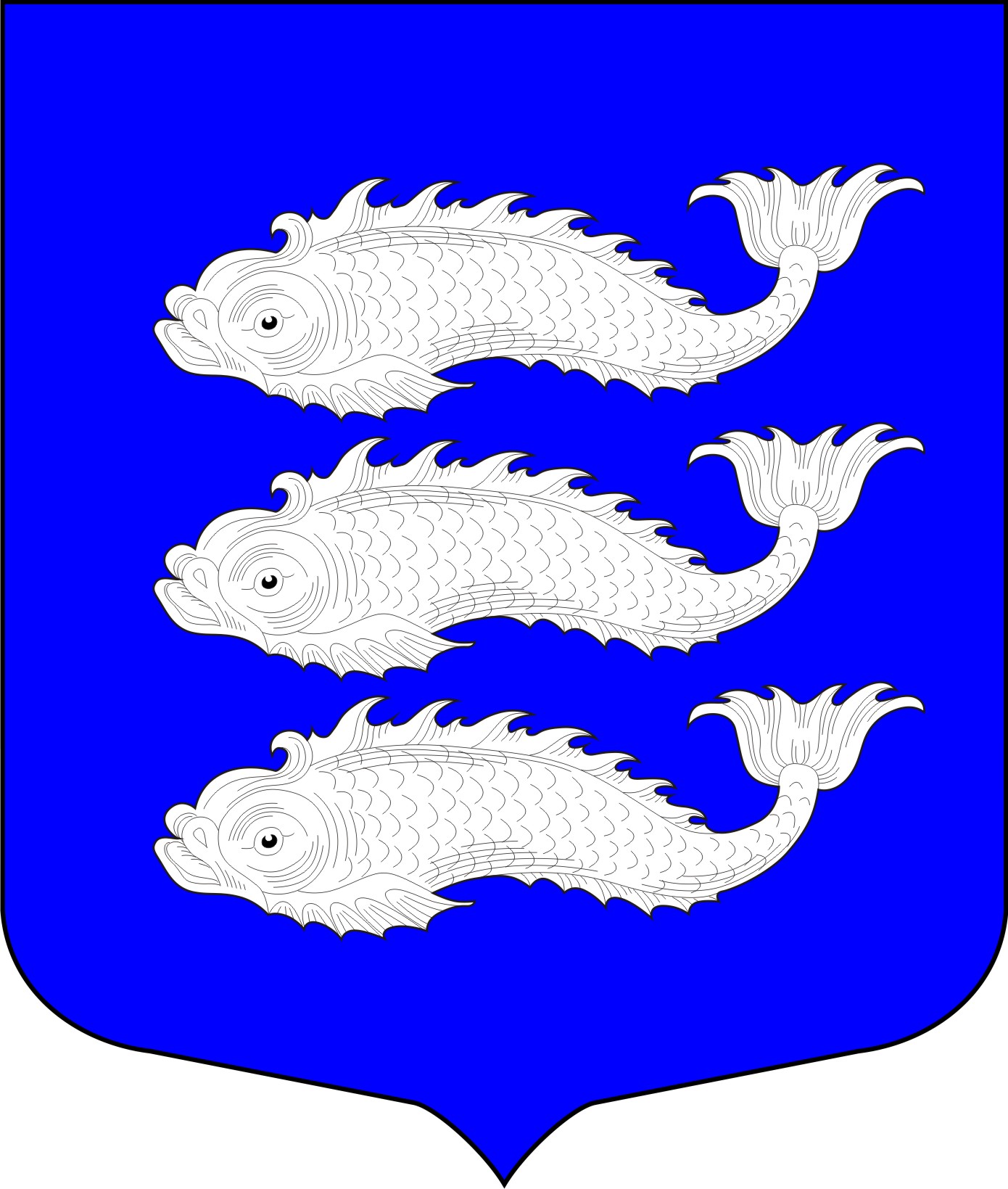 Ведомственные целевые программы МО Васильевский за 2023 год
Структура Ведомственных целевых программ (план)
Благоустройство
78,20 %
Трудоустройство несовершеннолетних
1,06 %
Общественные работы
0,19 %
Обучение действиям при ГО и ЧС
0,20 %
Профилактика наркомании
0,01 %
Профилактика терроризма
0,02 %
Профилактика правонарушений
0,01 %
Формирование архивного фонда
0,26 %
Охрана окружающей среды
0,01 %
Профессиональное образование
0,09 %
Профилактика межнациональных конфликтов
0,01 %
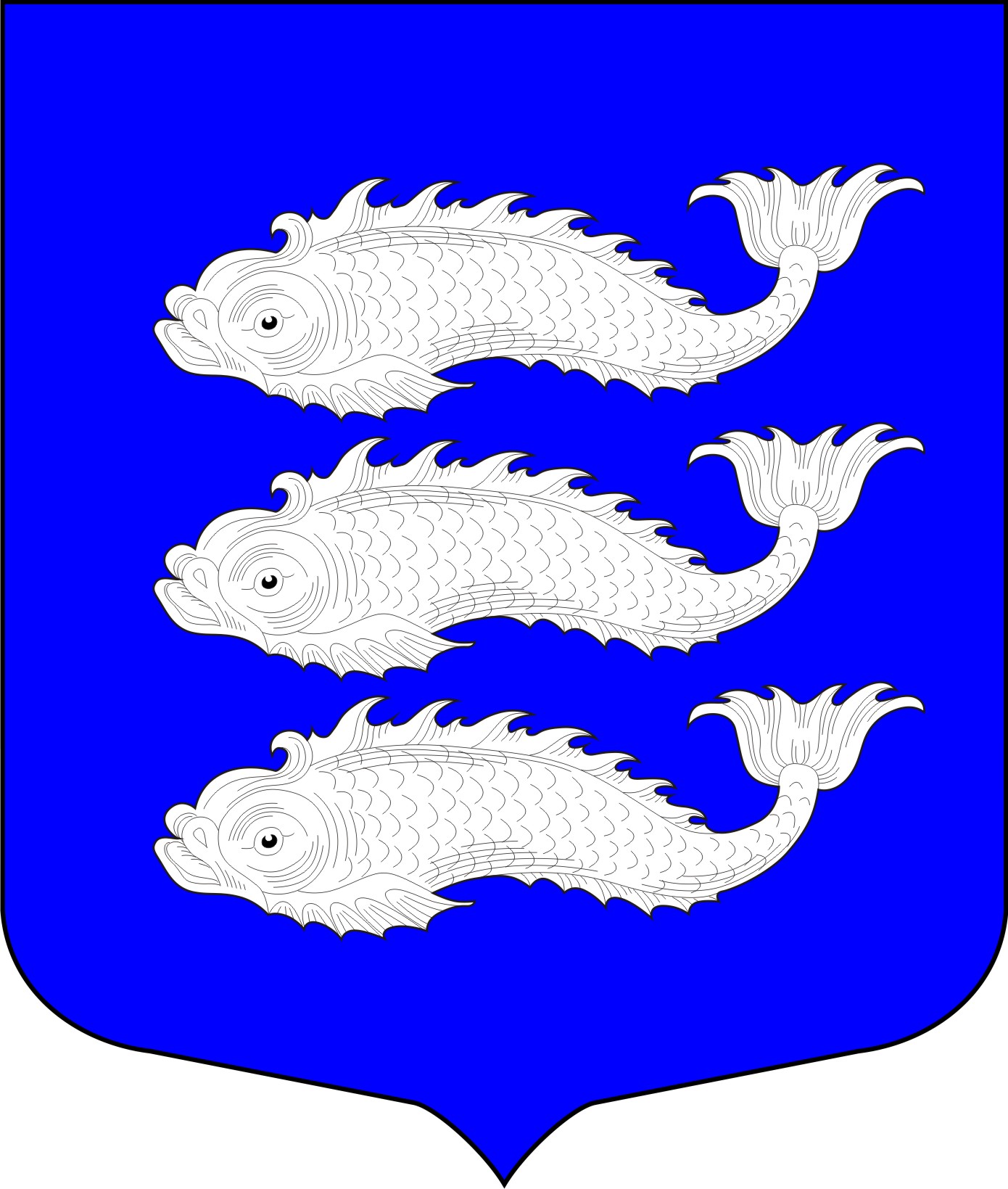 Средства массовой информации
6,03 %
Городские праздничные мероприятия
11,41 %
Физкультурно-оздоровительные мероприятия
 %
Сохранение местных традиций
1,23 %
Досуговые мероприятия
1,27 %
Ведомственные целевые программы МО Васильевский за 2023 год
Исполнение Ведомственных целевых программ (тыс. руб.)
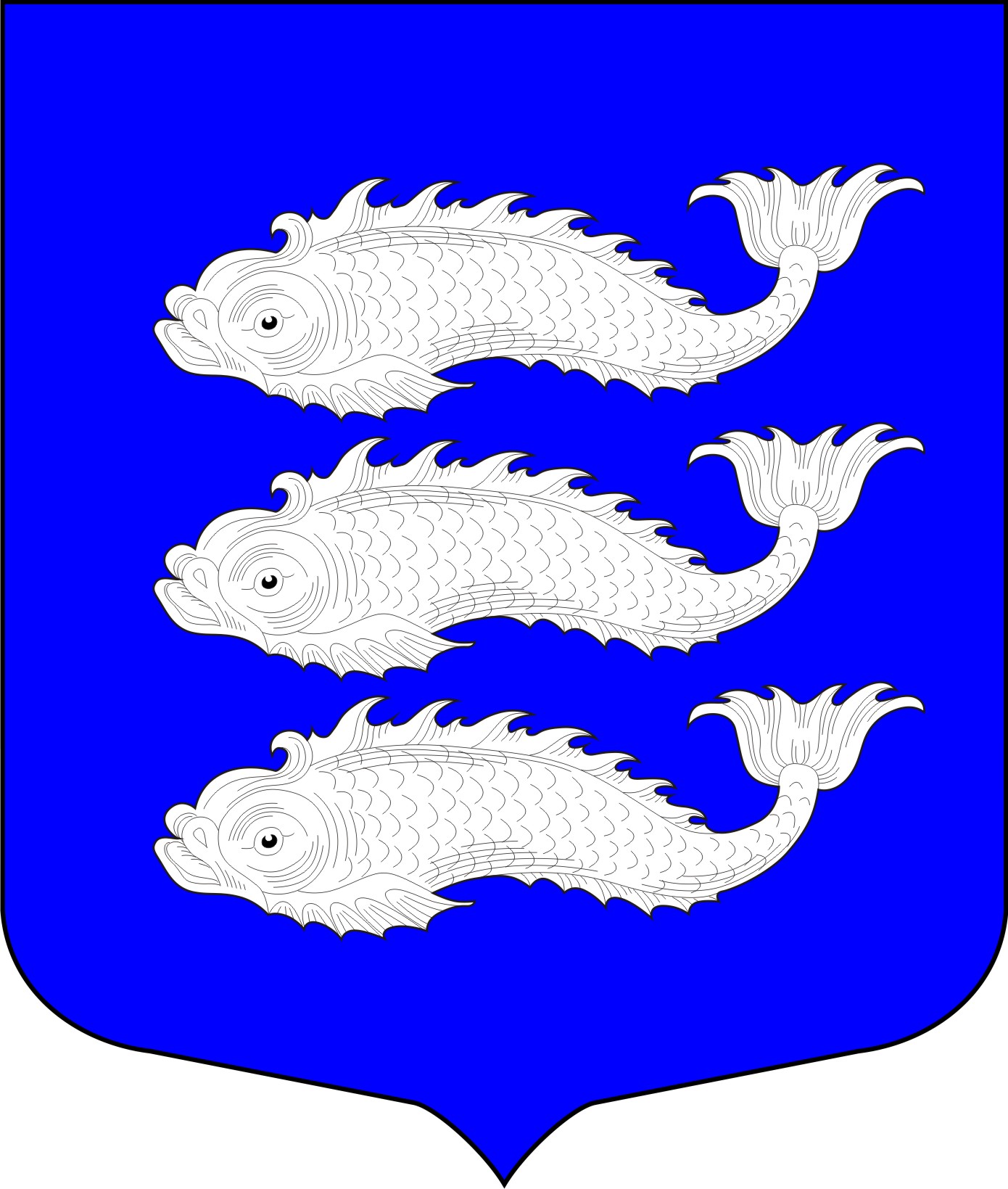 Ведомственные целевые программы МО Васильевский за 2023 год
Исполнение Ведомственных целевых программ (продолжение)
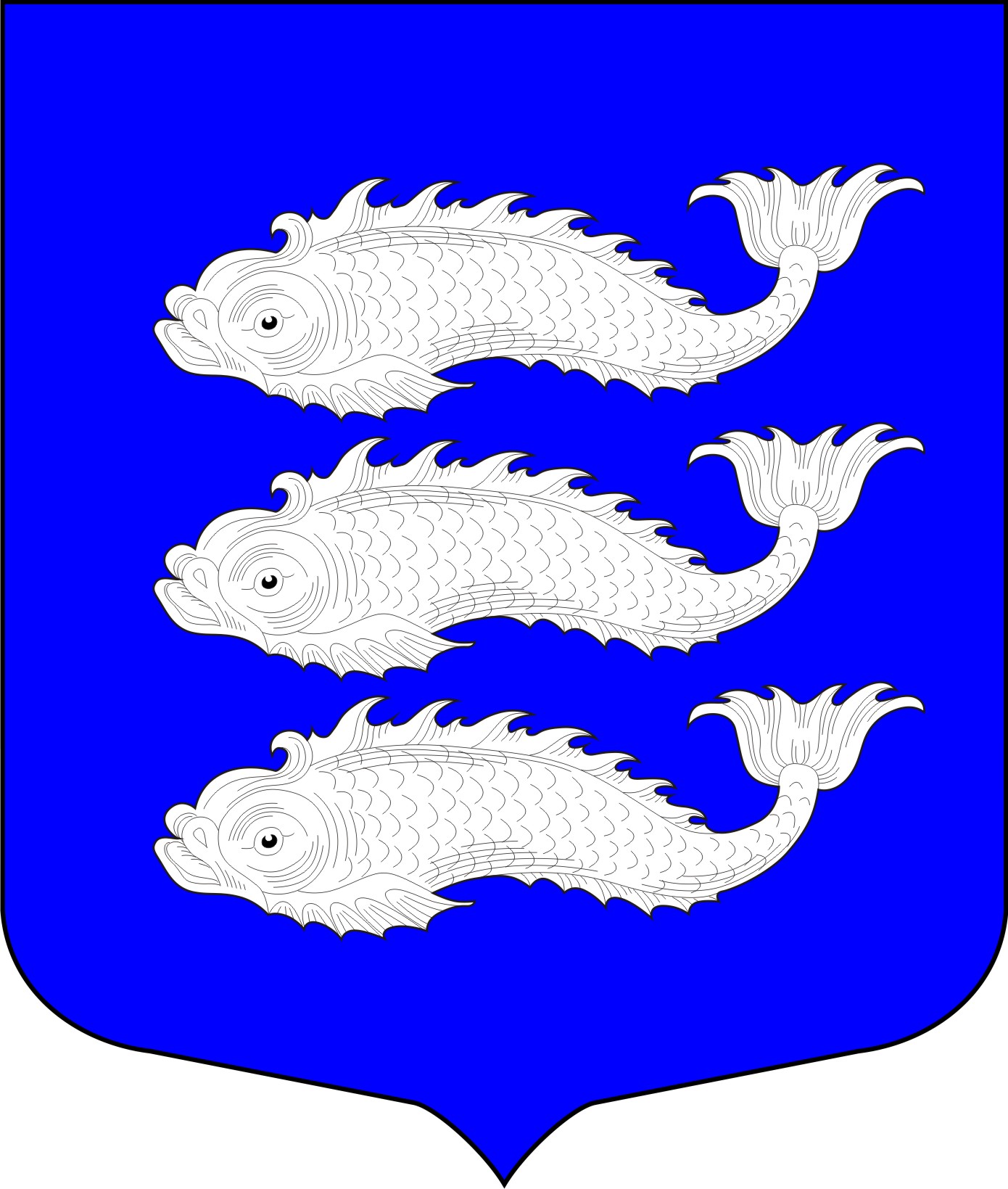 Ведомственные целевые программы МО Васильевский за 2023 год
Исполнение Ведомственных целевых программ (окончание)
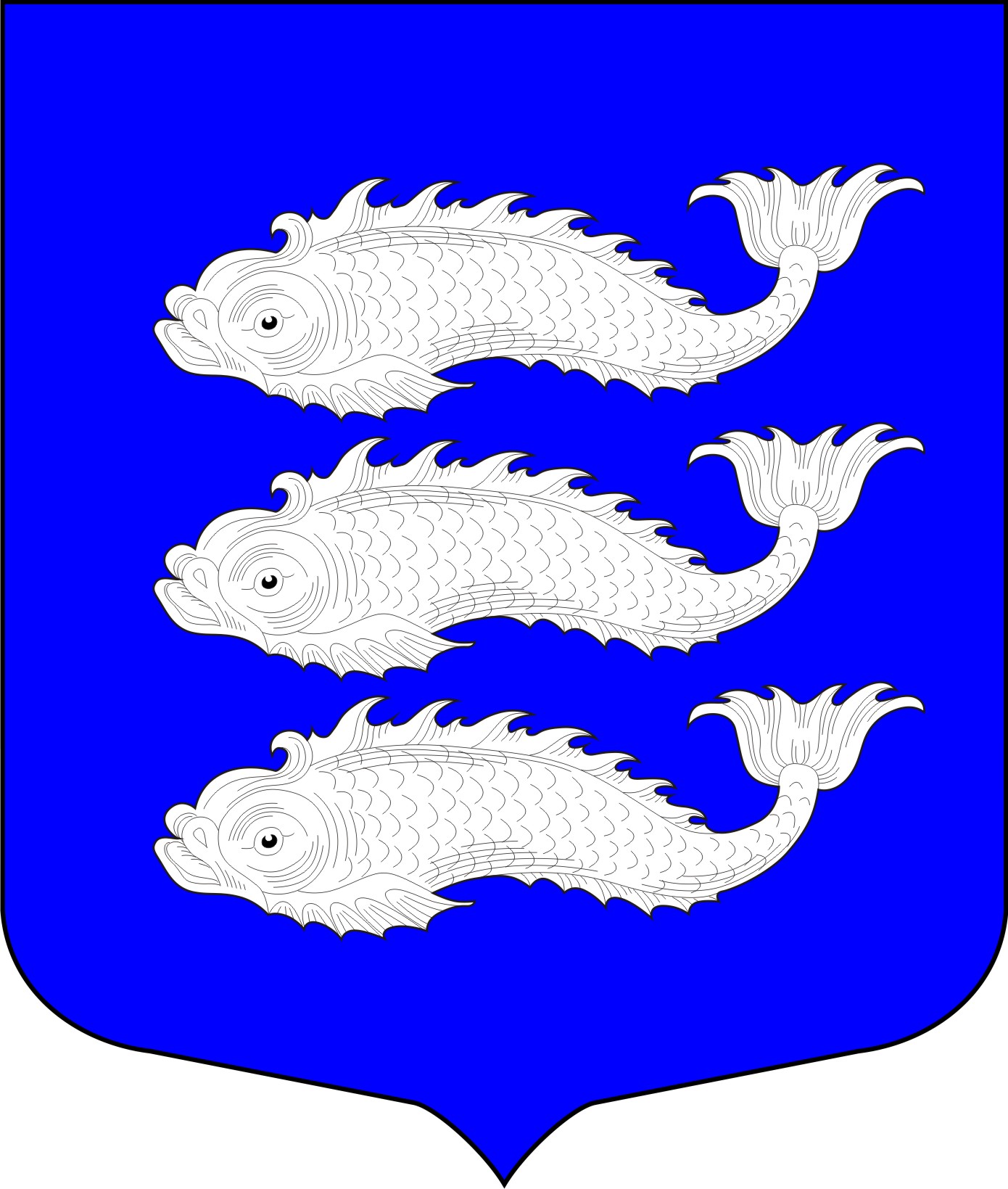 Ведомственные целевые программы МО Васильевский за 2023 год
Динамика исполнения ведомственных целевых программ (тыс. руб.)
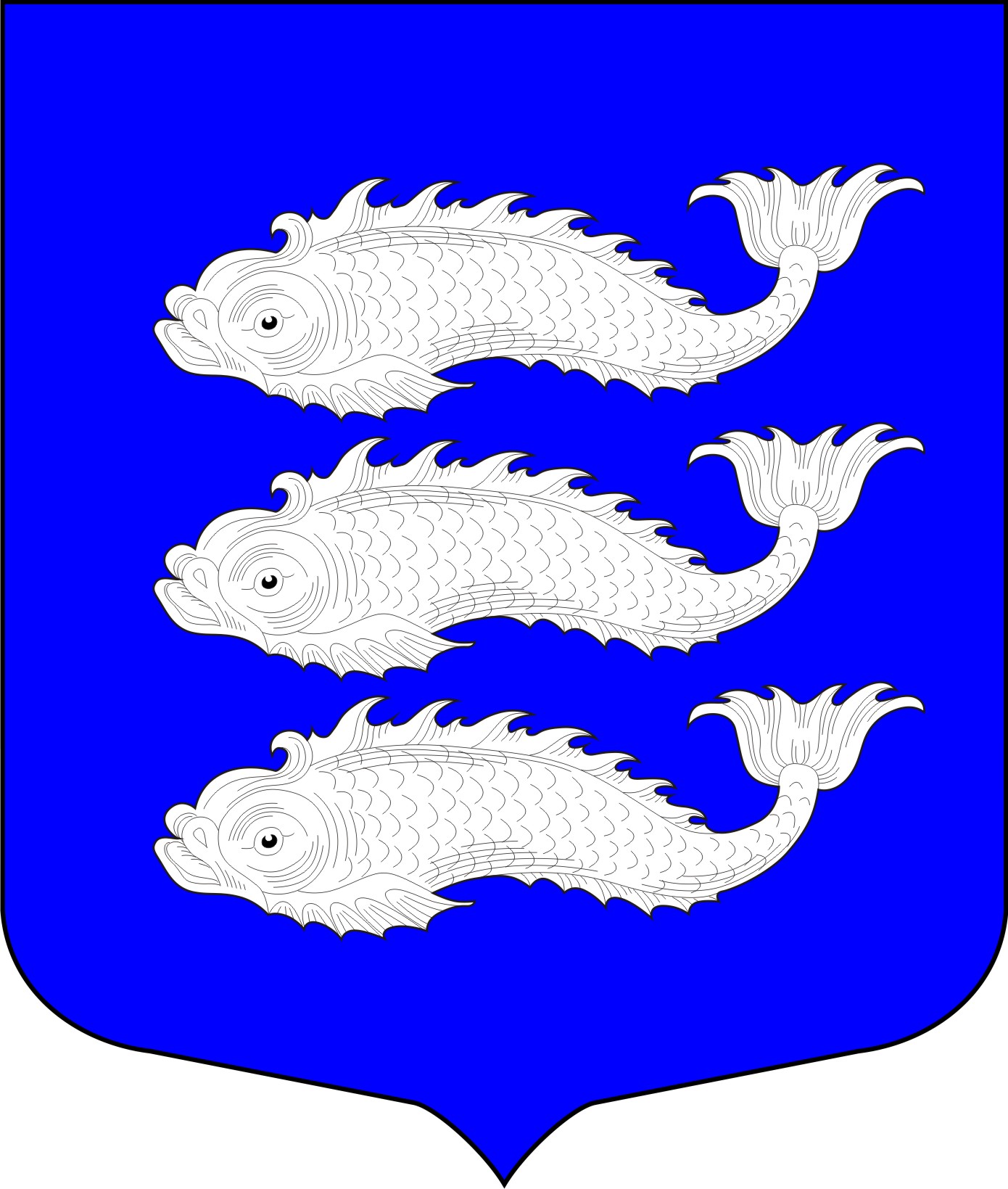 Ведомственные целевые программы МО Васильевский за 2023 год
Динамика исполнения ведомственных целевых программ (окончание)
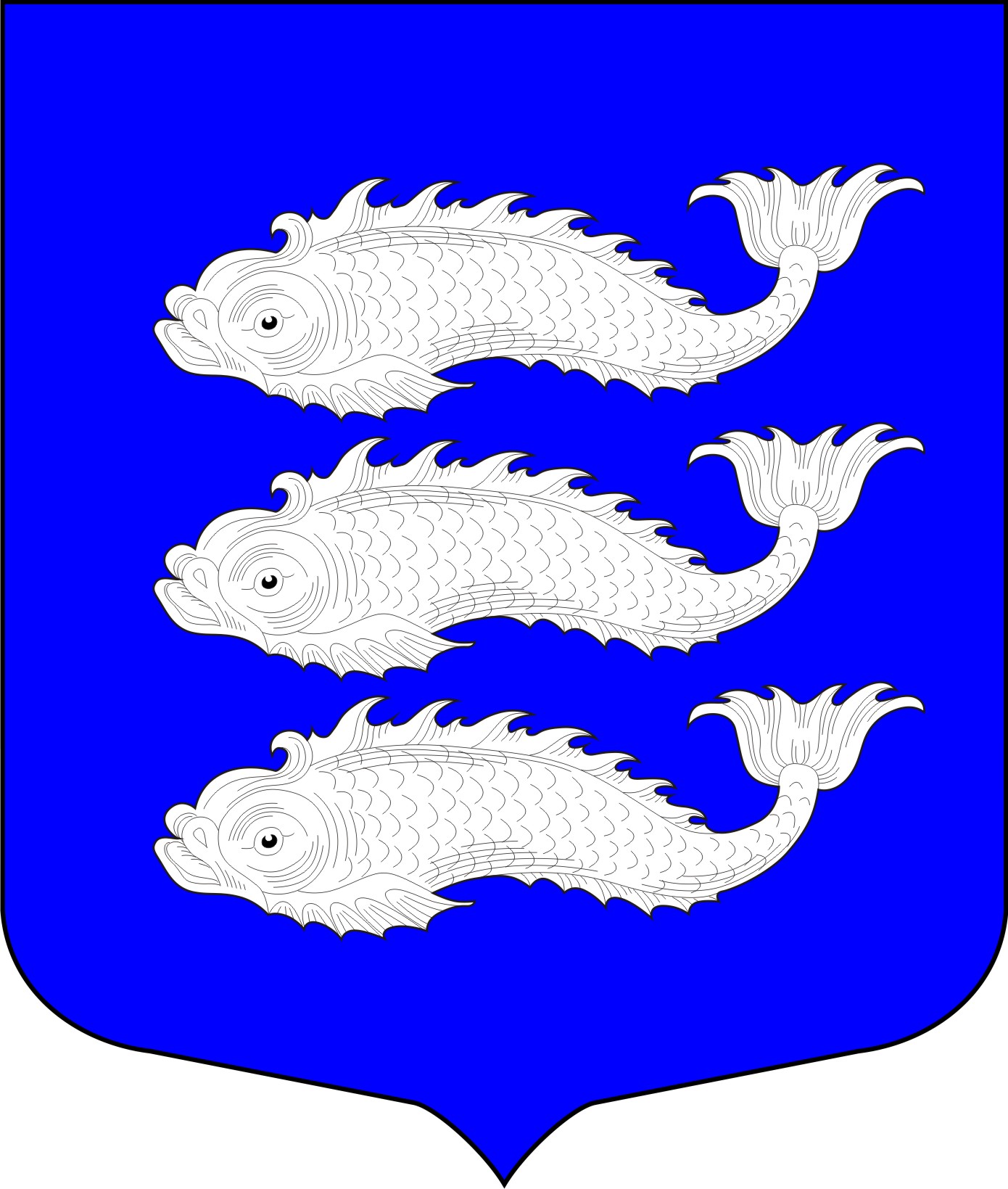 Доходы бюджета МО Васильевский за 2023 финансовый год
Поступления: Дотации
50,50 %
Структура доходов бюджета (план)
Штрафы, санкции, возмещения ущерба 
0,14 %
Поступления: Субсидии
21,17 %
Прочие неналоговые доходы
 0,00 %
Доходы от компенсации затрат 1,11 %
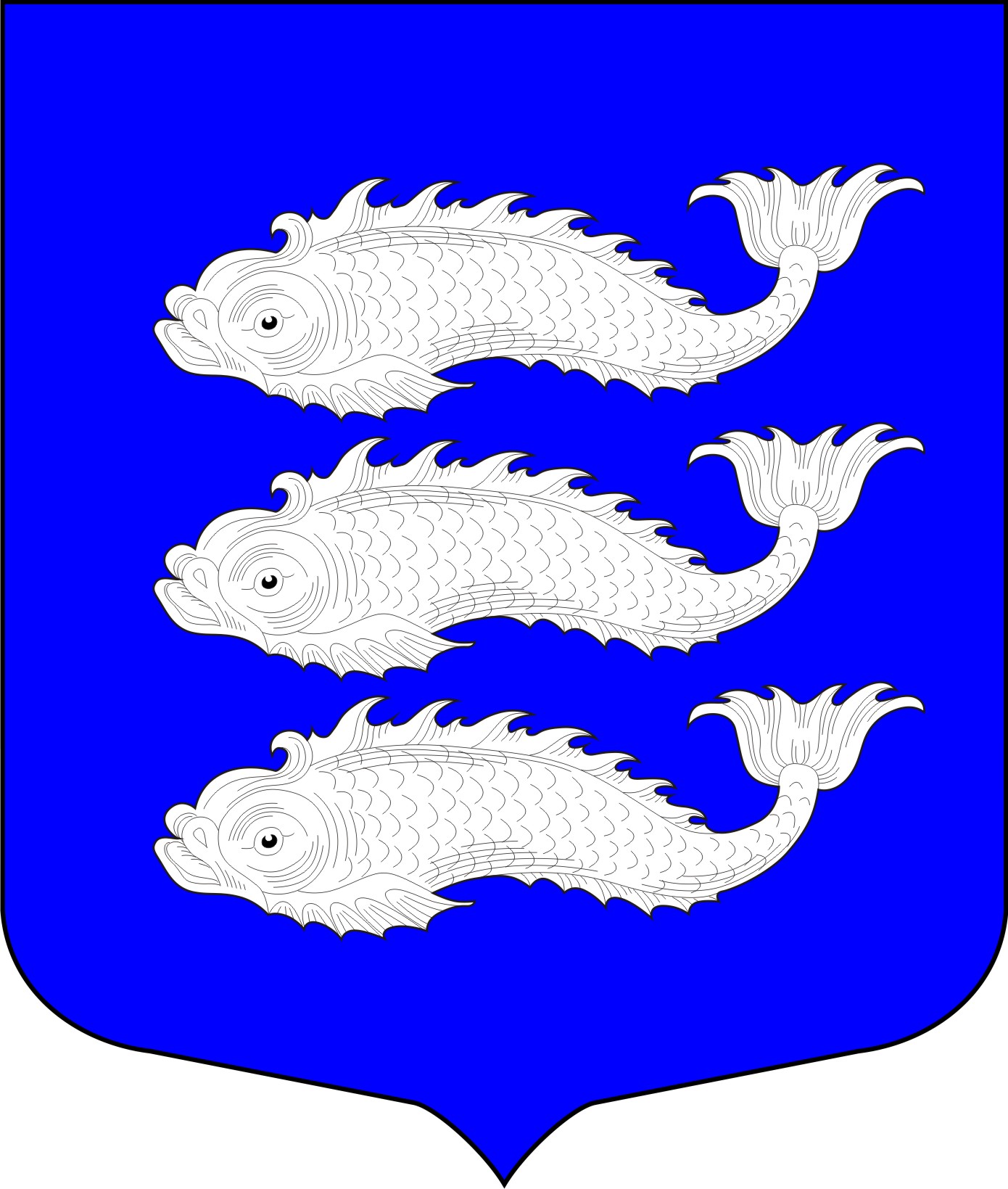 Поступления: Субвенции
 15,08 %
Налог на доходы физических лиц 12,00 %
Доходы бюджета МО Васильевский за 2023 финансовый год
Исполнение доходов бюджета (тыс. руб.)
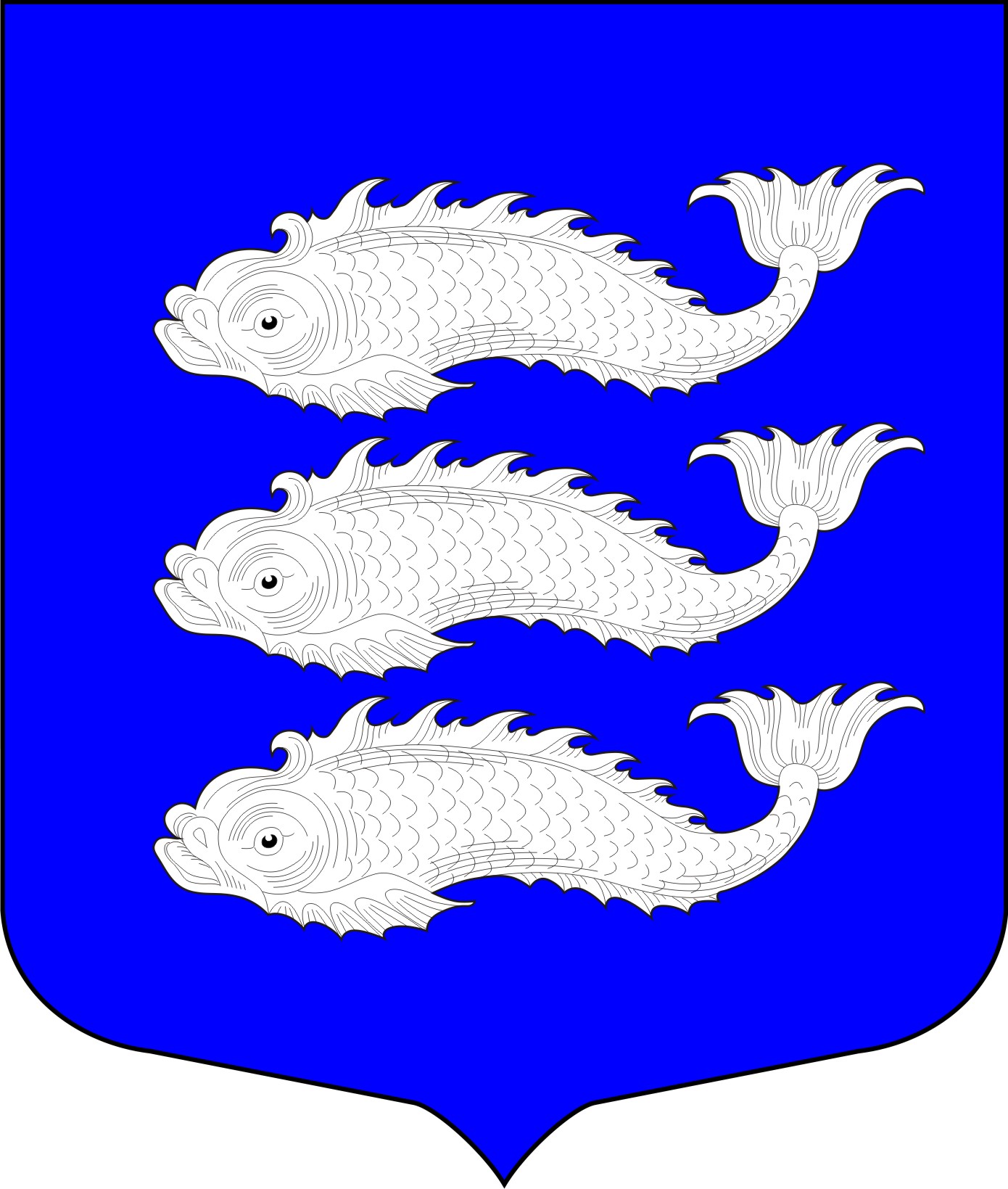 Доходы бюджета МО Васильевский за 2023 финансовый год
Динамика доходов бюджета (тыс. руб.)
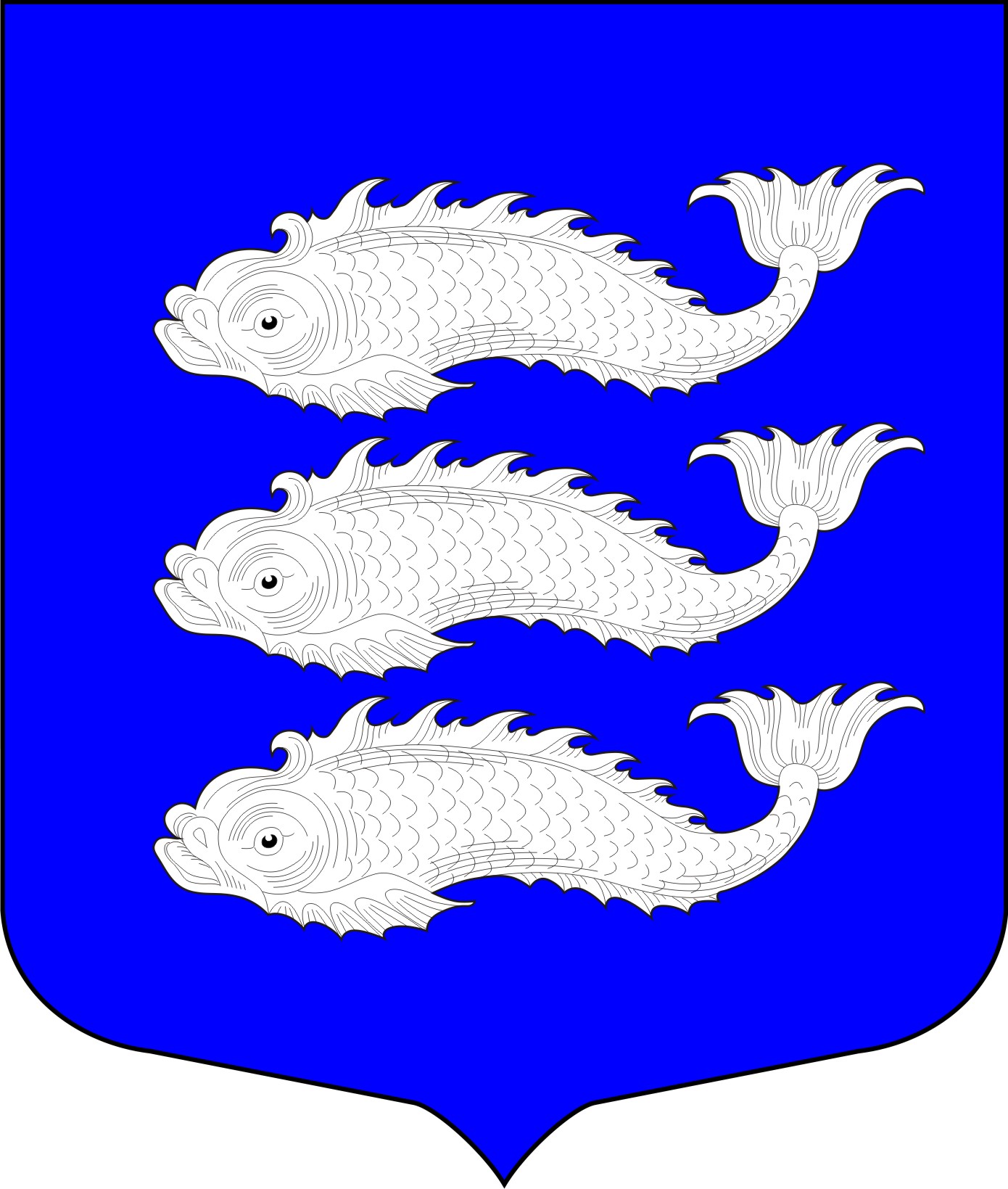 Расходы бюджета МО Васильевский за 2023 финансовый год
Структура расходов бюджета (план)
Национальная экономика
0,62 %
Национальная безопасность
0,10 %
Жилищно-коммунальное хозяйство
48,41 %
Охрана окружающей среды
0,0 %
Физическая культура и спорт 
 %
Образование
0,05 %
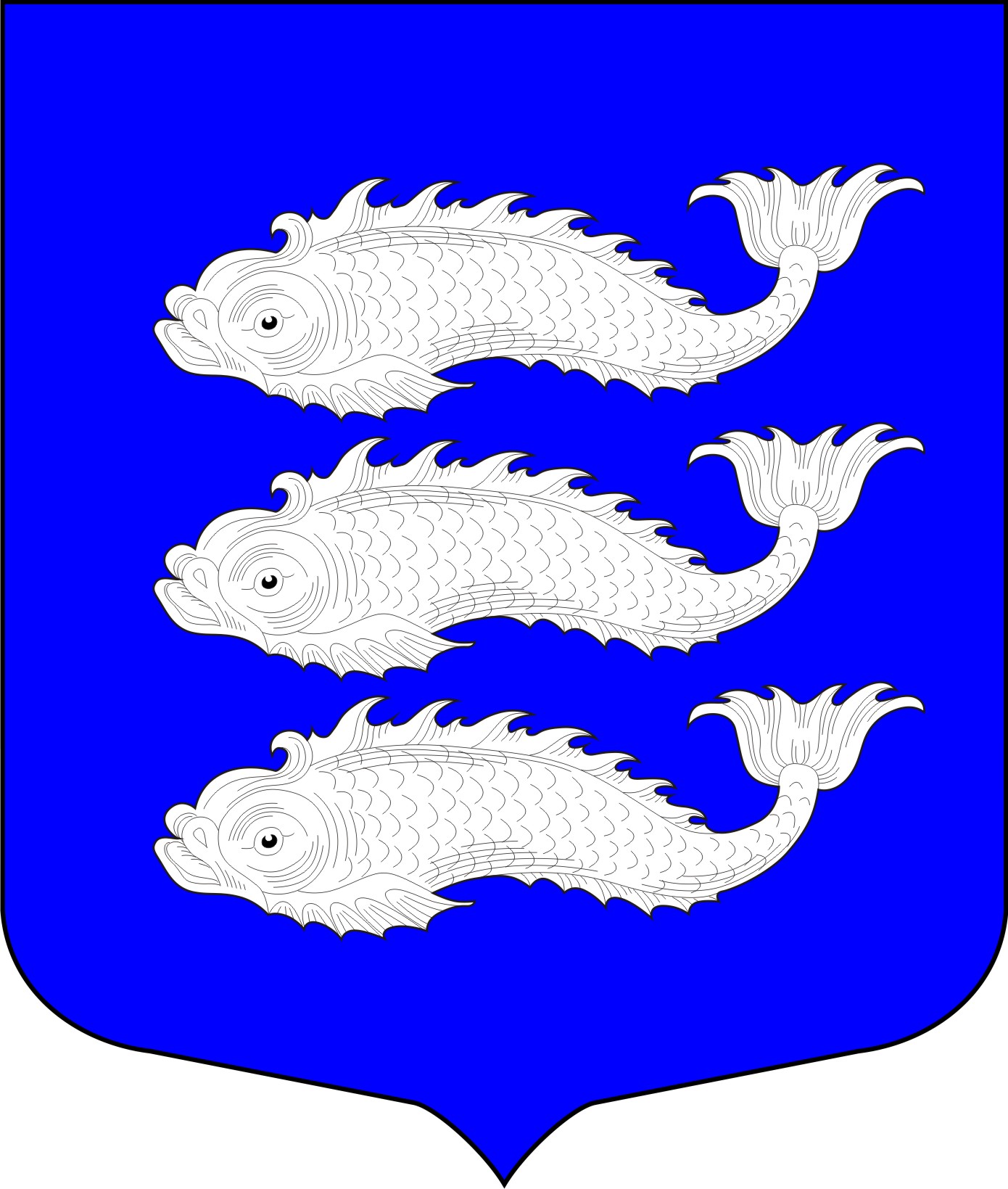 Общегосударственные вопросы
28,19 %
Культура, кинематография 
6,89 %
Средства массовой информации
2,99 %
Социальная политика 
12,76 %
Расходы бюджета МО Васильевский за 2023 финансовый год
Исполнение расходов бюджета (тыс. руб.)
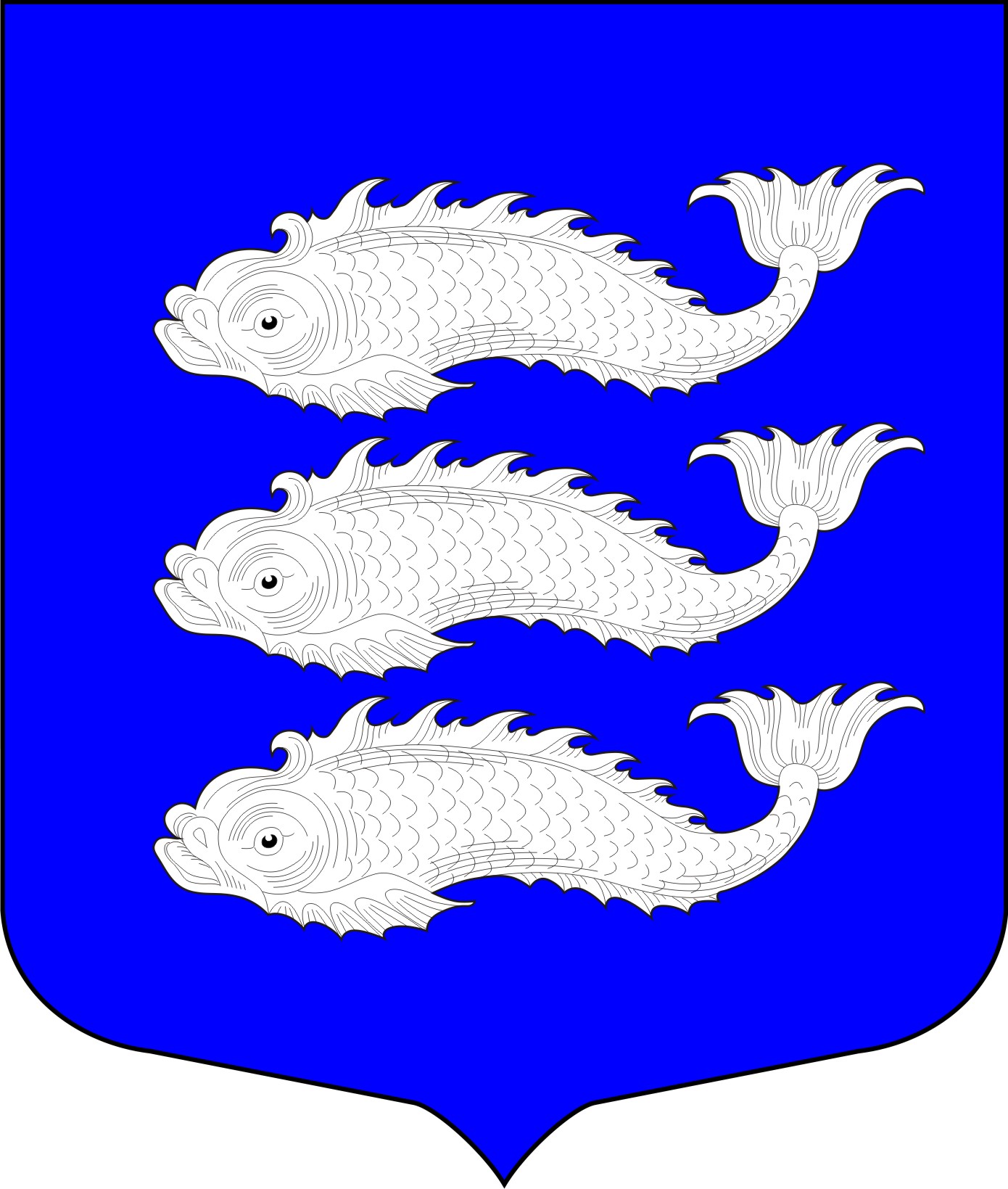 Расходы бюджета МО Васильевский за 2023 финансовый год
Динамика расходов бюджета (тыс. руб.)
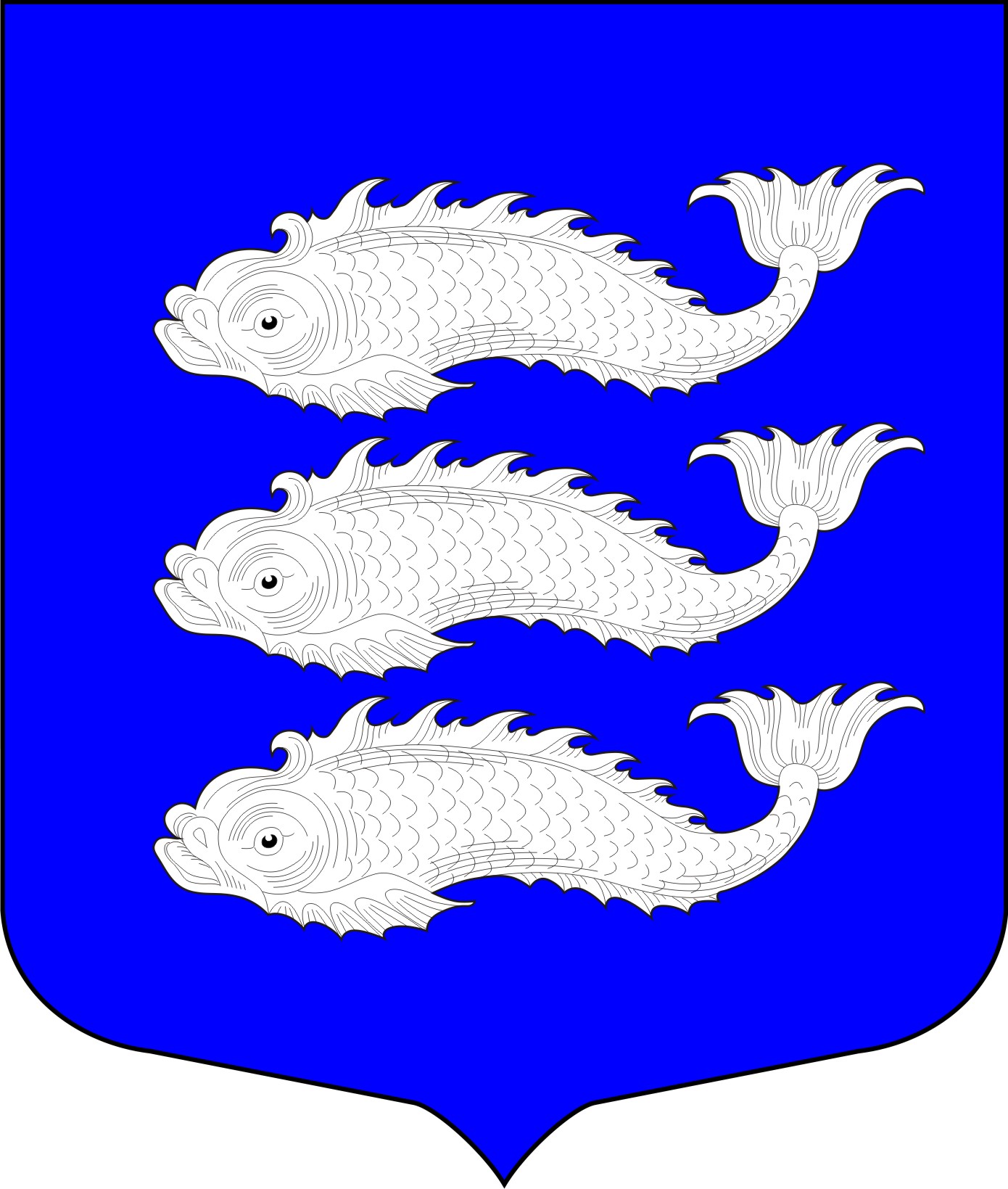 Контактная информация МО Васильевский
Руководство:
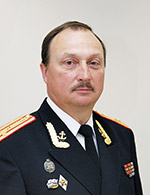 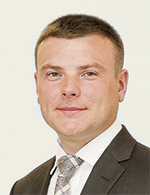 Иванов Дмитрий Владимирович
Глава местной администрации внутригородского муниципального образования Санкт-Петербурга муниципальный округ Васильевский
Фигурин Игорь Стефанович
Глава внутригородского муниципального образования Санкт-Петербурга муниципальный округ Васильевский
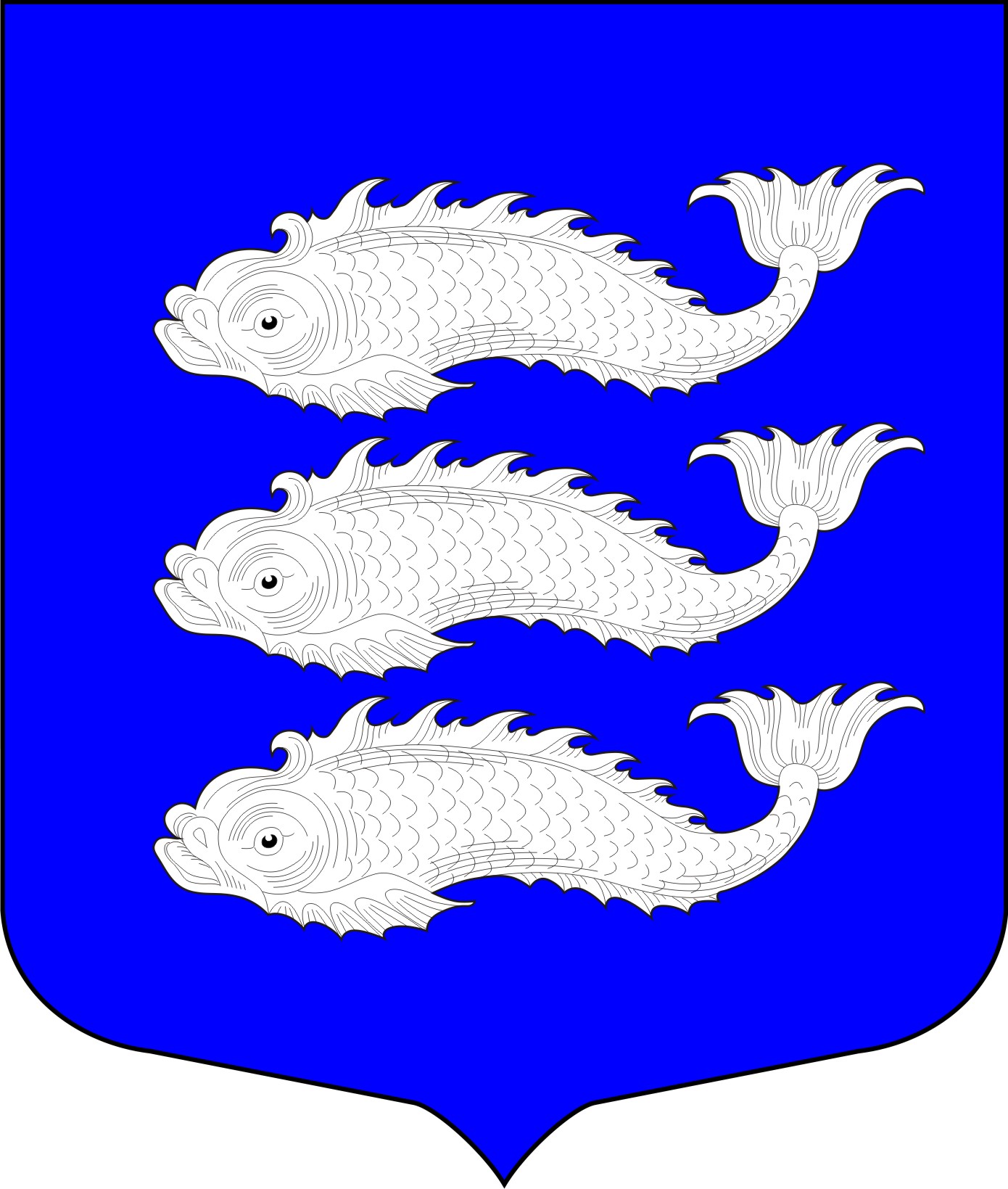 Прием граждан:  каждый Вторник с 15:00 до 18:00
Прием избирателей: 1-й и 3-й Четверг с 16:00 до 18:00
Телефон/факс: 328-58-31, 323-32-34, 323-32-61Сайт: https://www.msmov.spb.ru       e-mail: mcmo8@mail.ruПочтовый адрес: 199004, Санкт-Петербург, 4-я линия В.О., д. 45, каб. №2